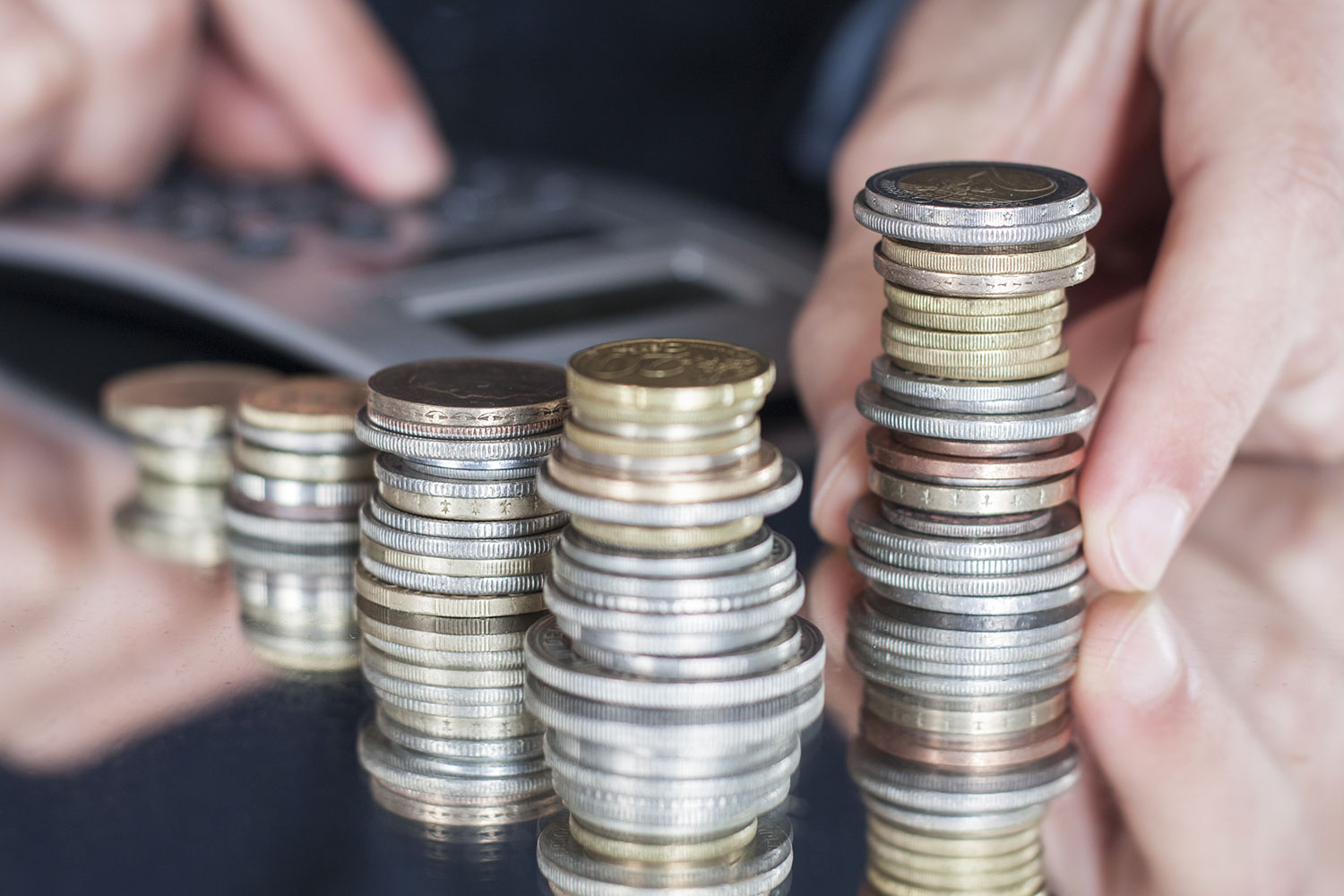 Пермский филиал федерального государственного автономного образовательного учреждения высшего образования 
«Национальный исследовательский университет 
«Высшая школа экономики»
 
Межрегиональный методический центр по финансовой грамотности системы общего и среднего профессионального образования
Проект внеклассного мероприятия 
                        Интеллектуальная игра 
                      «В мире денег»
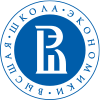 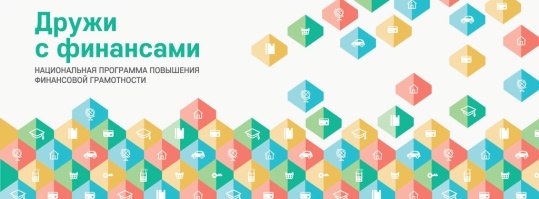 Команда проекта:
Квач Елена Анатольевна
Пупышева Елена Николаевна
Арасланова Екатерина Михайловна
Власова Татьяна Геннадьевна
Клепикова Наталья Николаевна
Минина Елена Владимировна
Шихалеева Татьяна Анатольевна
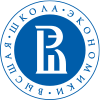 Тема итоговой аттестационной работы (проекта)
Методическая разработка   внеклассного мероприятия для учащихся 4-5 классов

Интеллектуальная игра  
« В мире денег»
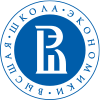 Мир денег – удивительный и необычный мир, и за его внешней простотой и обыденностью скрывается невероятно много новых открытий и тайн. За время существования человечества по теории денег было написано более 30000 работ. Это говорит о том, что человечество всегда уделяло теме денег большое внимание.
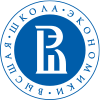 «…замечательные, блестящие уроки есть там, где имеется ещё что-то замечательное, кроме уроков, где имеются и успешно применяются самые разнообразные формы развития учащихся вне урока». 
В.А.Сухомлинский
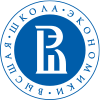 Интеллектуальная игра — это вид игры, основывающийся на применении игроками своего интеллекта или эрудиции.
Представленная разработка поможет  учащимся закрепить ранее полученные знания, понятийный аппарат, научиться работать в команде, выработать необходимые практические навыки и умения.
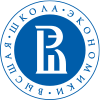 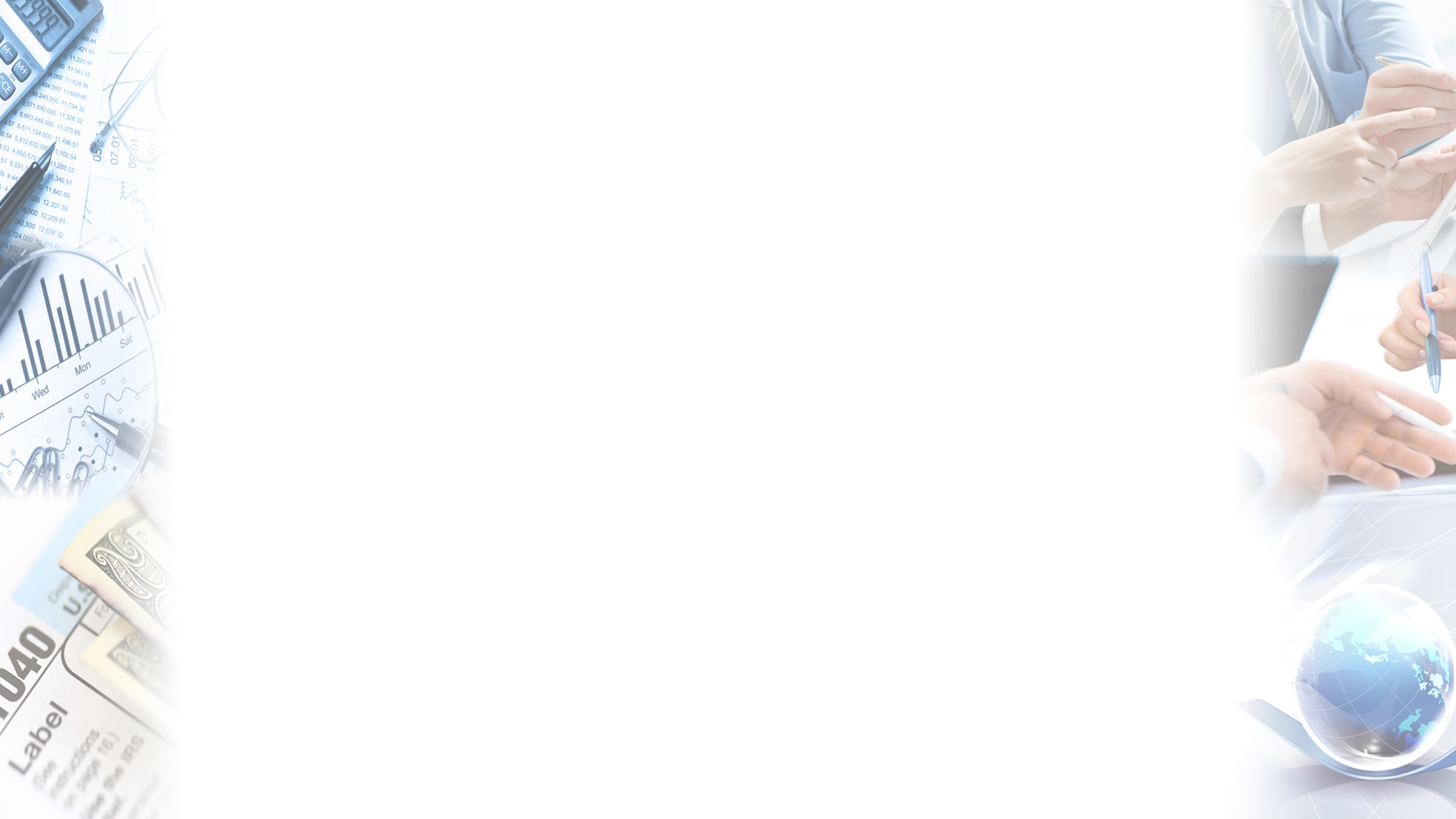 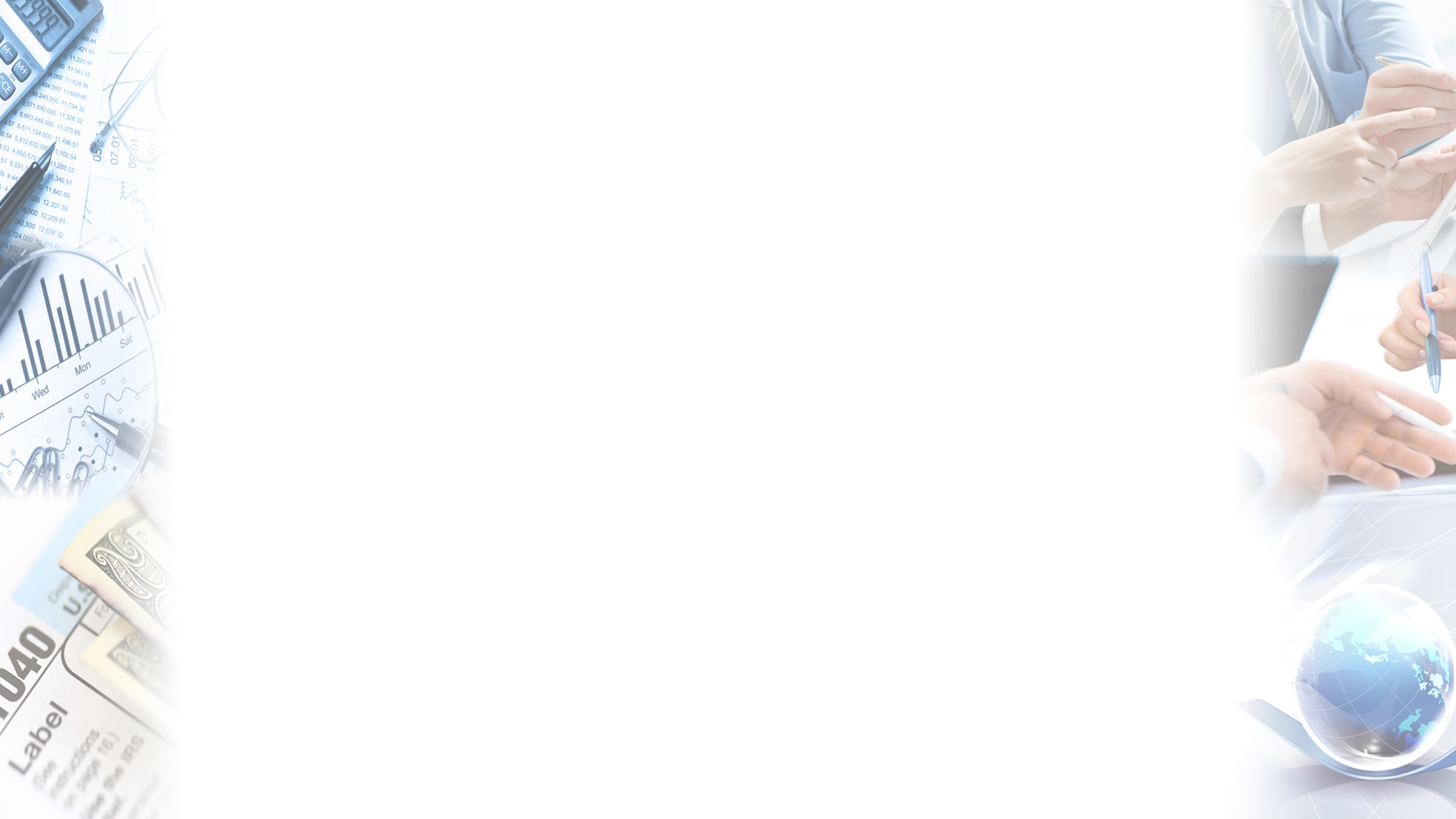 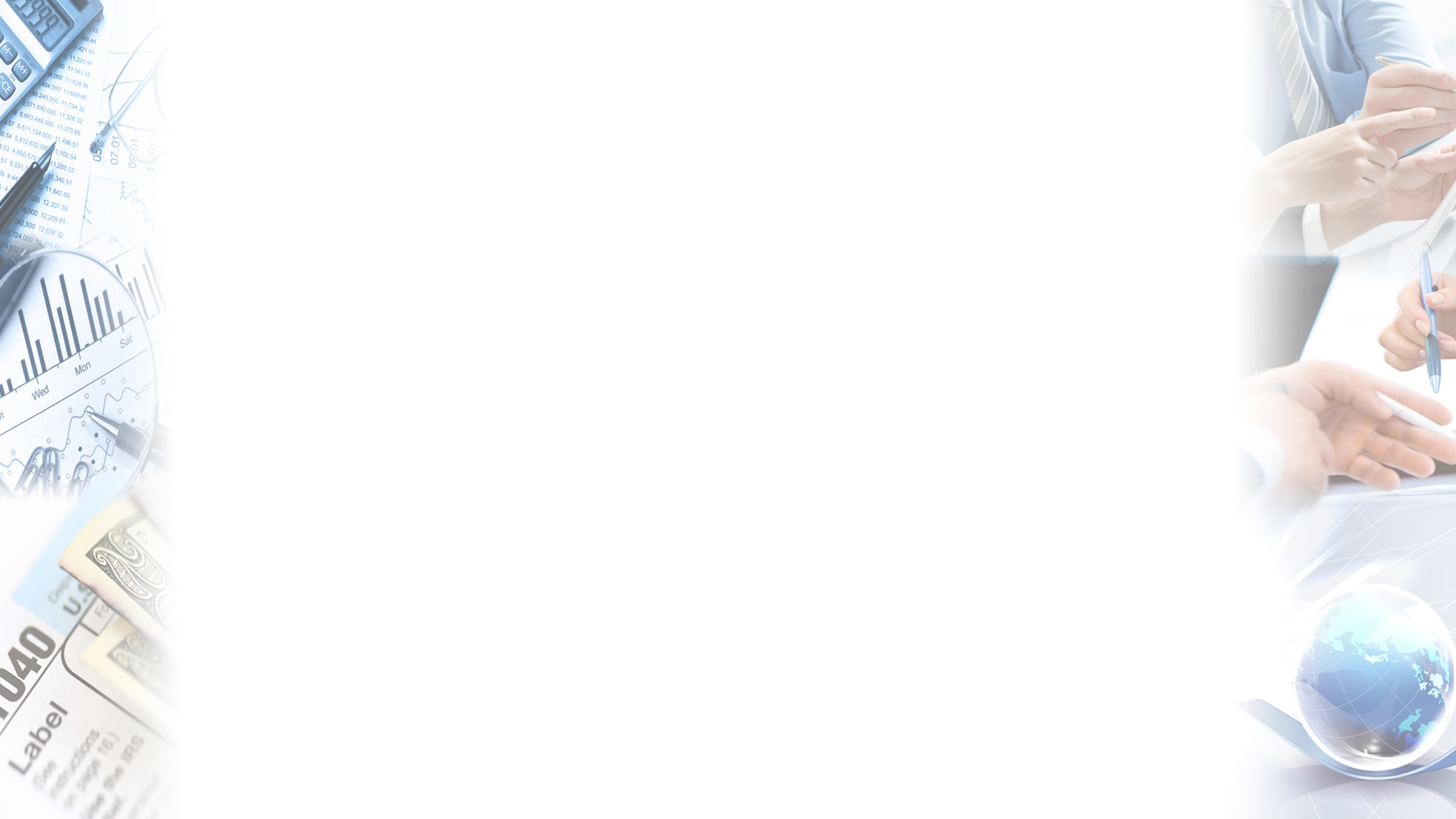 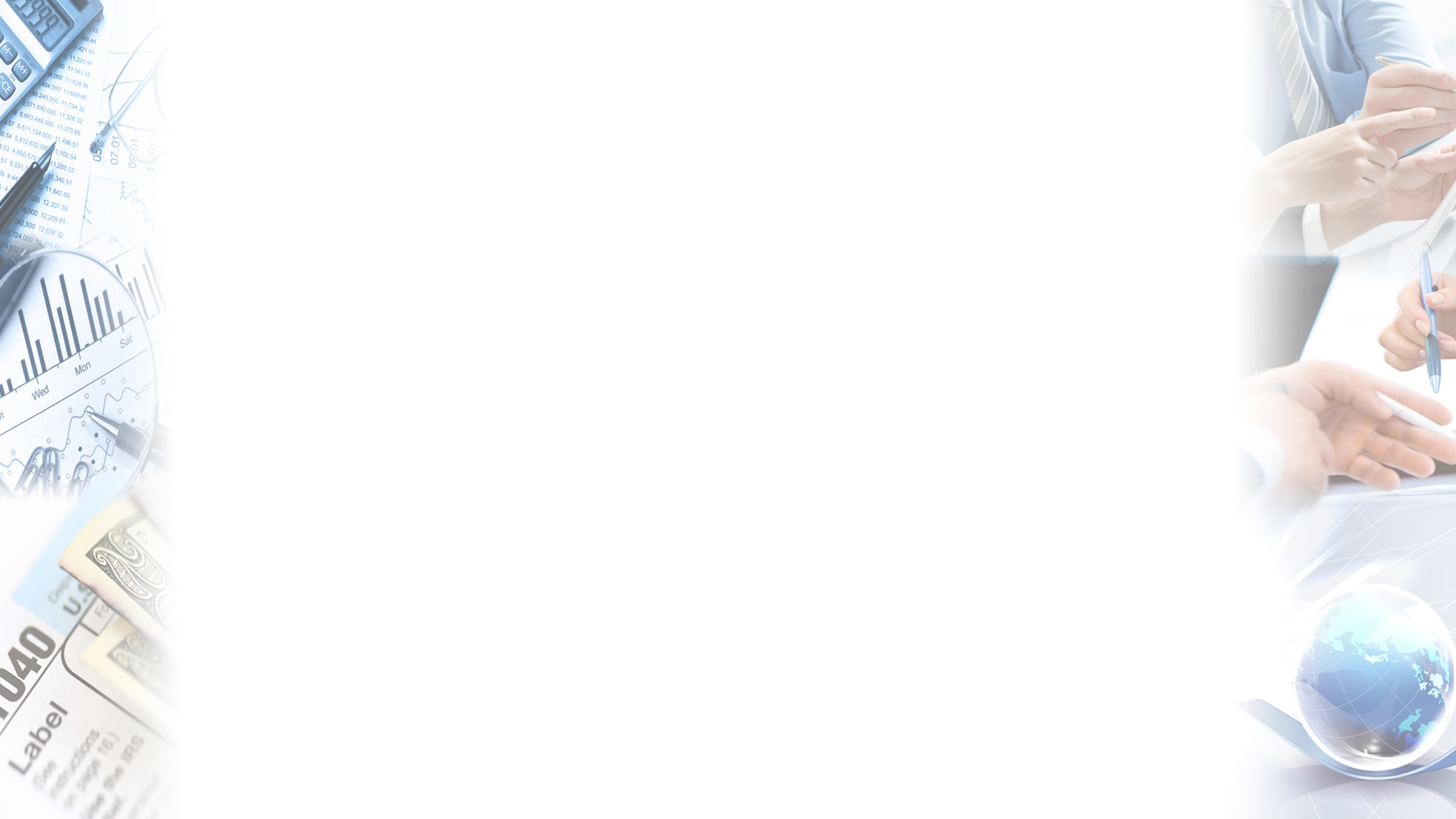 Педагогическая характеристика занятия
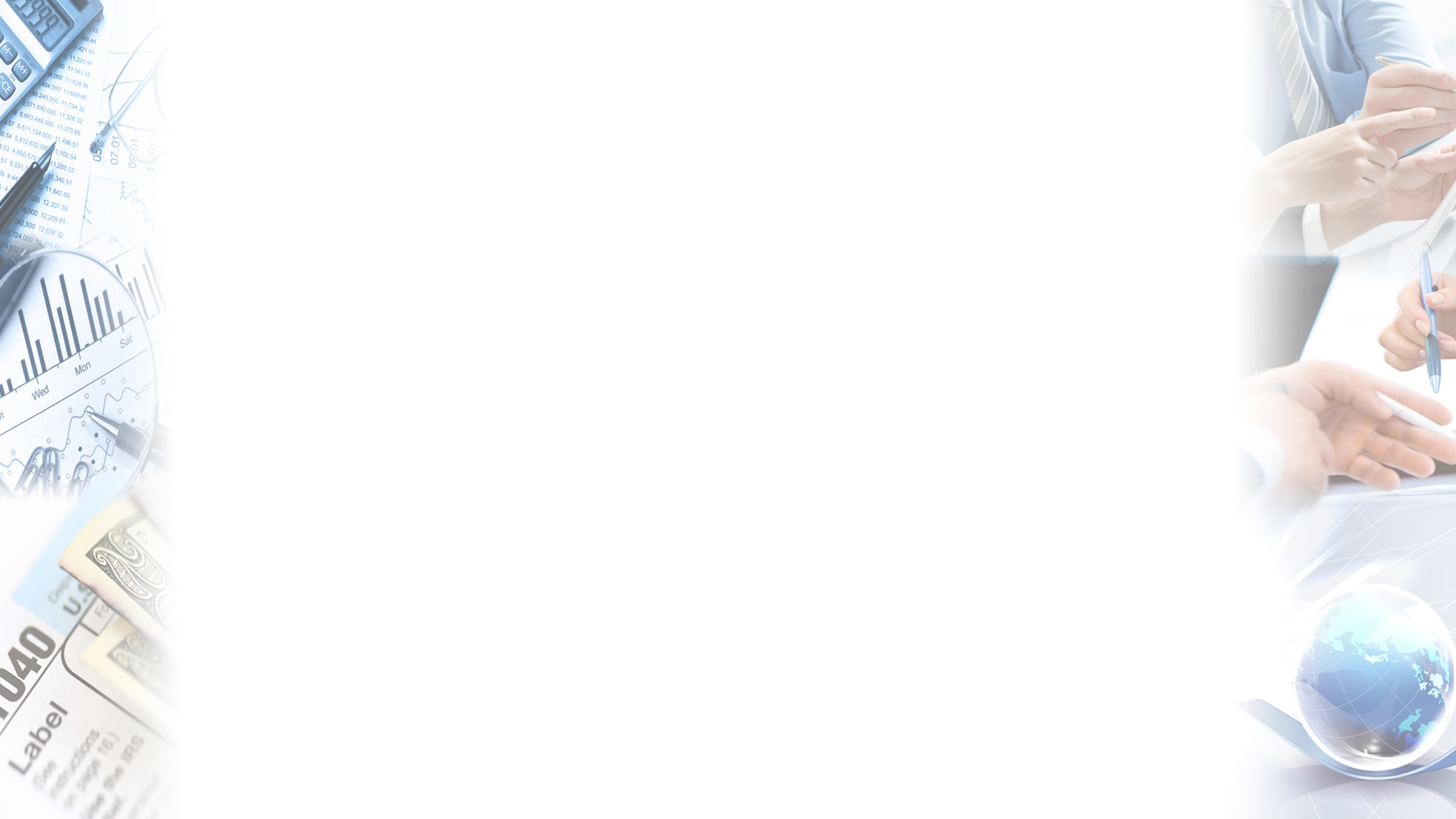 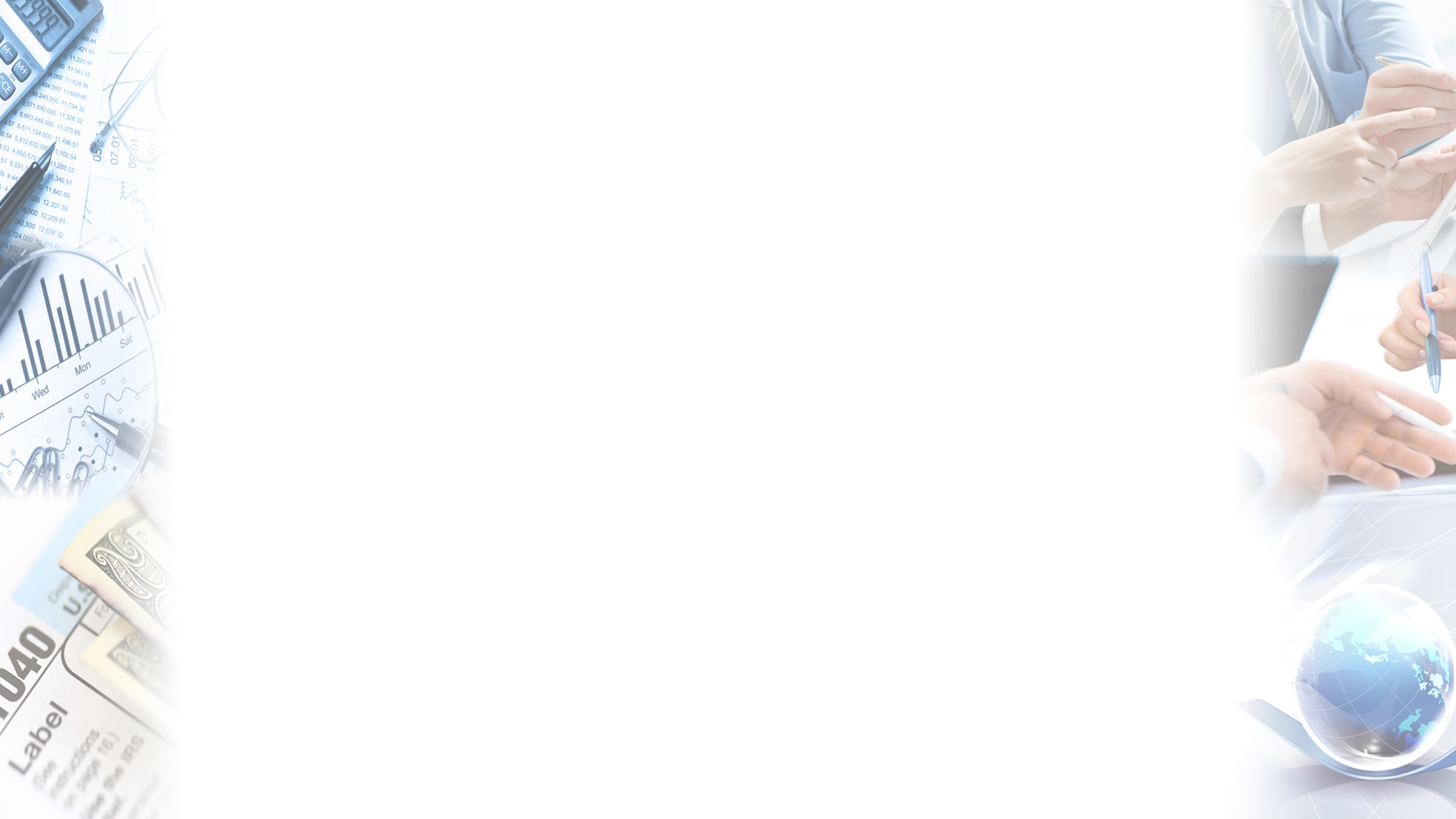 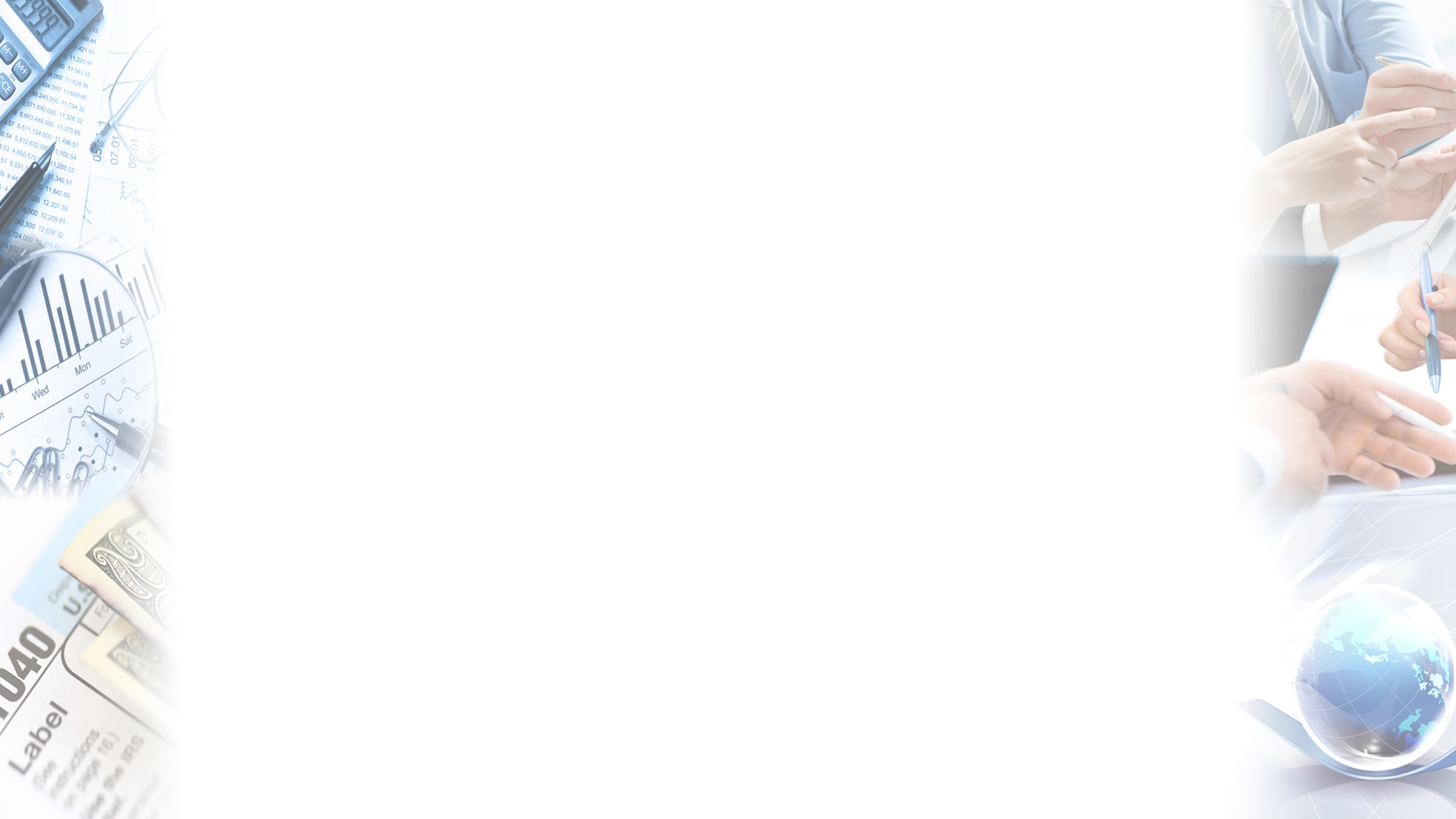 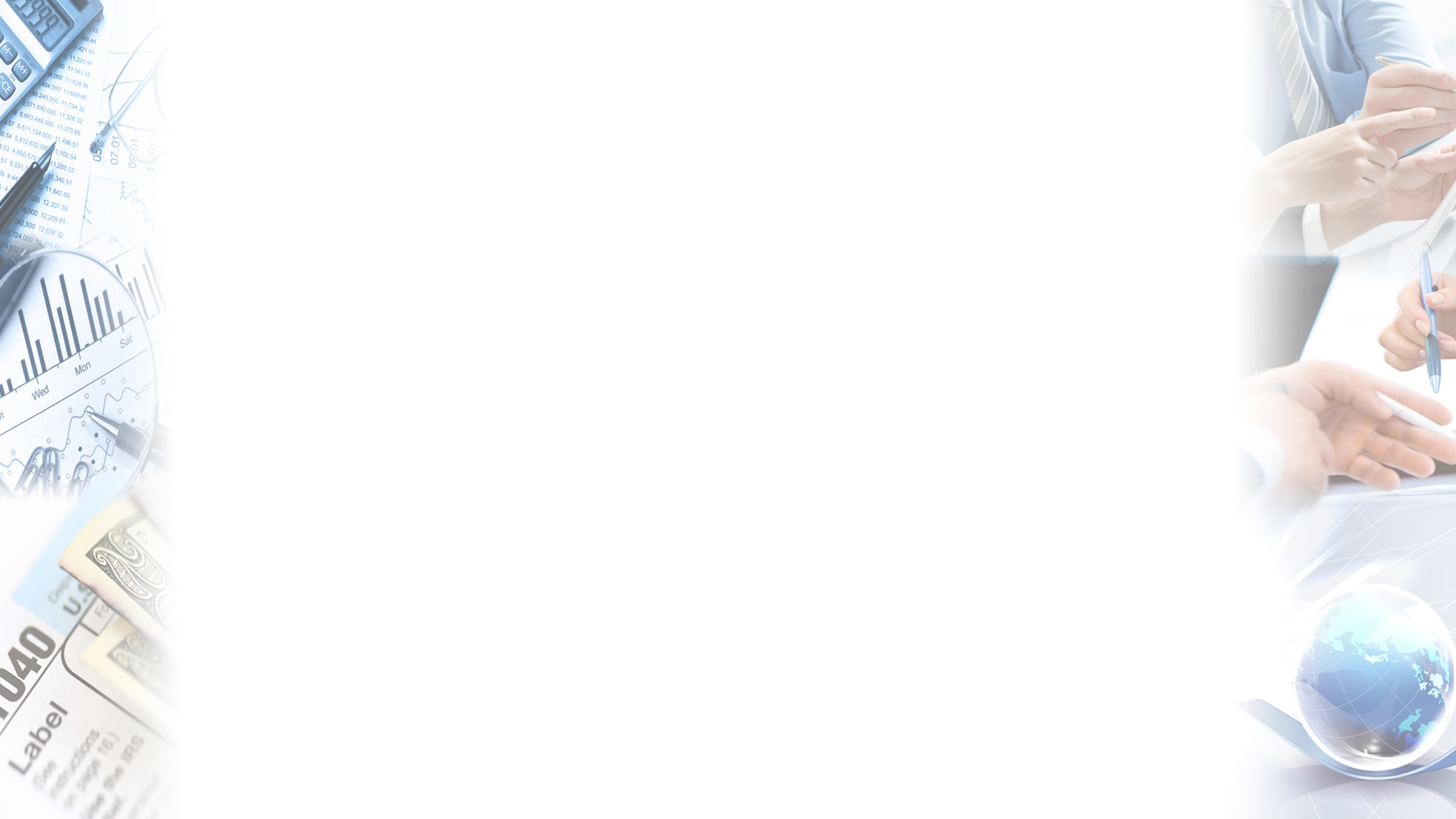 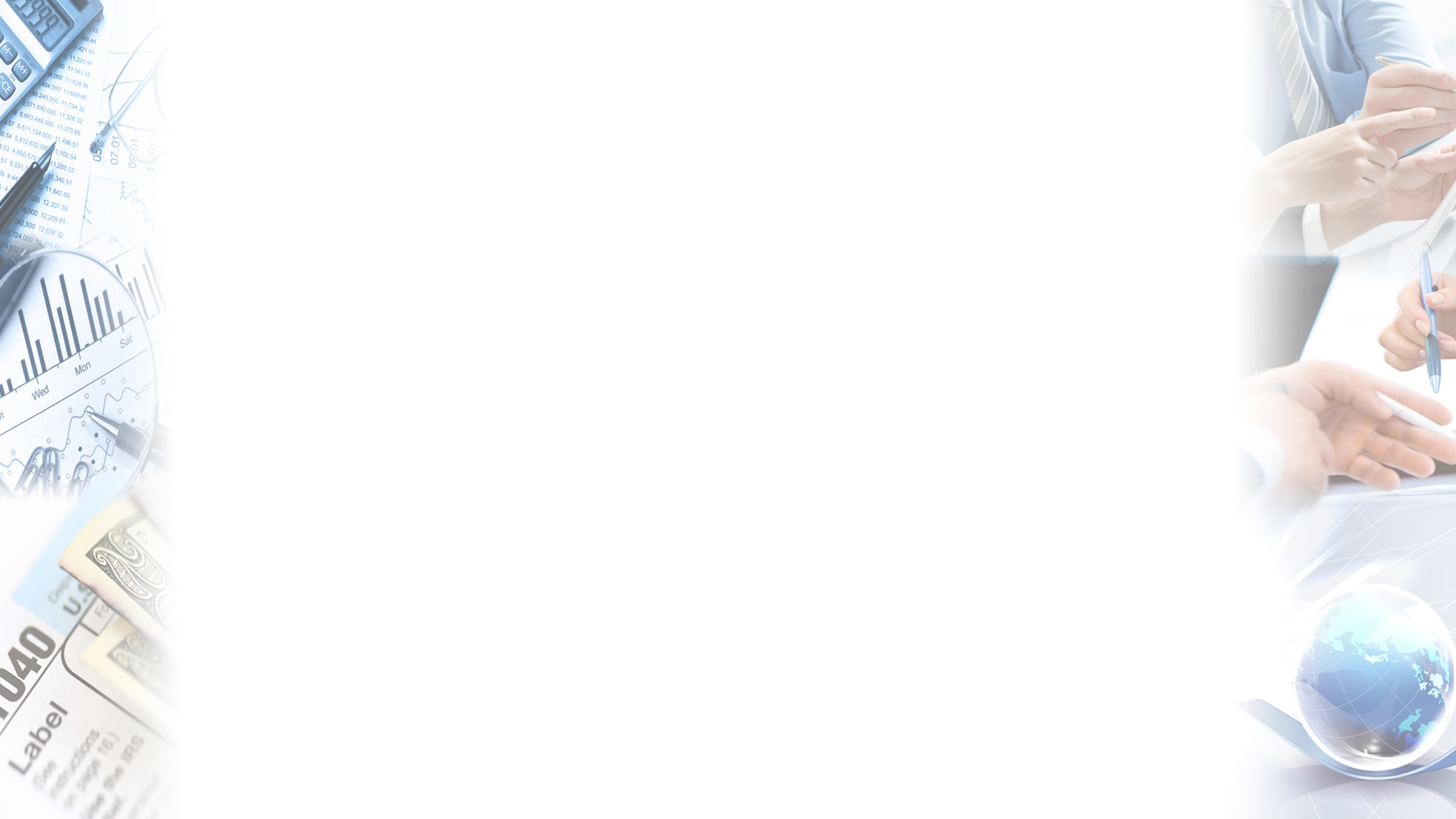 Список использованных документов 
и источников информации:

В.В.Чумаченко. Основы финансовой грамотности. Учебное пособие. 
      – М.: Просвещение, 2018 г.
2. Финансовая грамотность: методические 
рекомендации для учителя. 2–4 классы 
общеобразоват. орг. / Ю. Н. Корлюгова. 
— М.: ВИТА-ПРЕСС, 2014. — 64 c. 
3. Финансовая грамотность: методические 
рекомендации для учителя. 5–7 классы 
общеобразоват. орг. / Е. А. Вигдорчик, И. В. Липсиц, Ю. Н. Корлюгова. — М.: ВИТА-ПРЕСС, 2015. — 64 c.
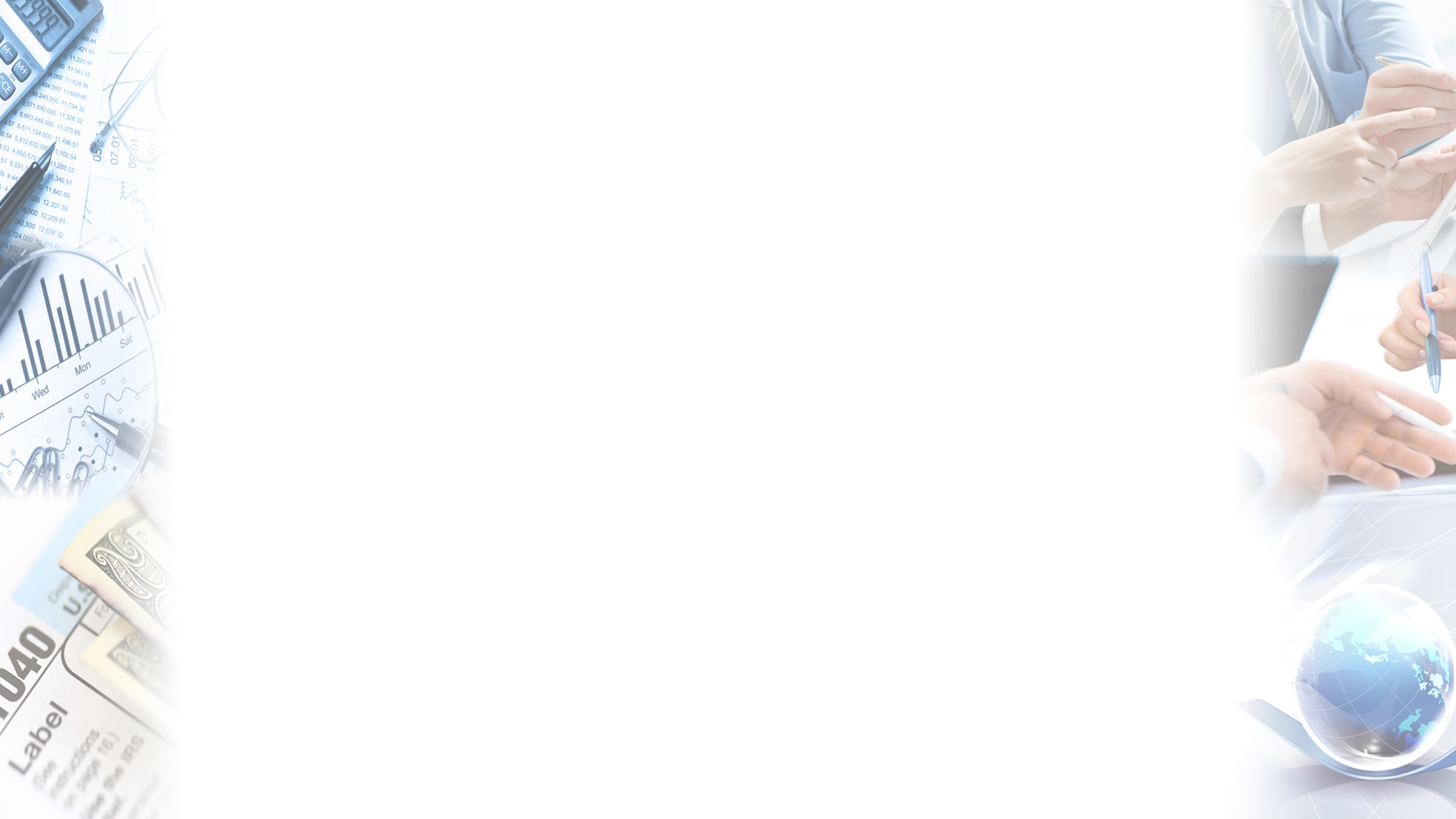 4. Финансовая грамотность. Учебник 5–7 классы общеобразовательных организаций. Издательство «ВИТА-ПРЕСС». / Е. А. Вигдорчик, И. В. Липсиц, Ю. Н. Корлюгова. — М.: ВИТА-ПРЕСС, 2014
5.  Финансовая грамотность. Материалы для учащихся. 5–7 классы общеобразовательных организаций. Издательство «ВИТА-ПРЕСС». / Е. А. Вигдорчик, И. В. Липсиц. — М.: ВИТА-ПРЕСС, 2014
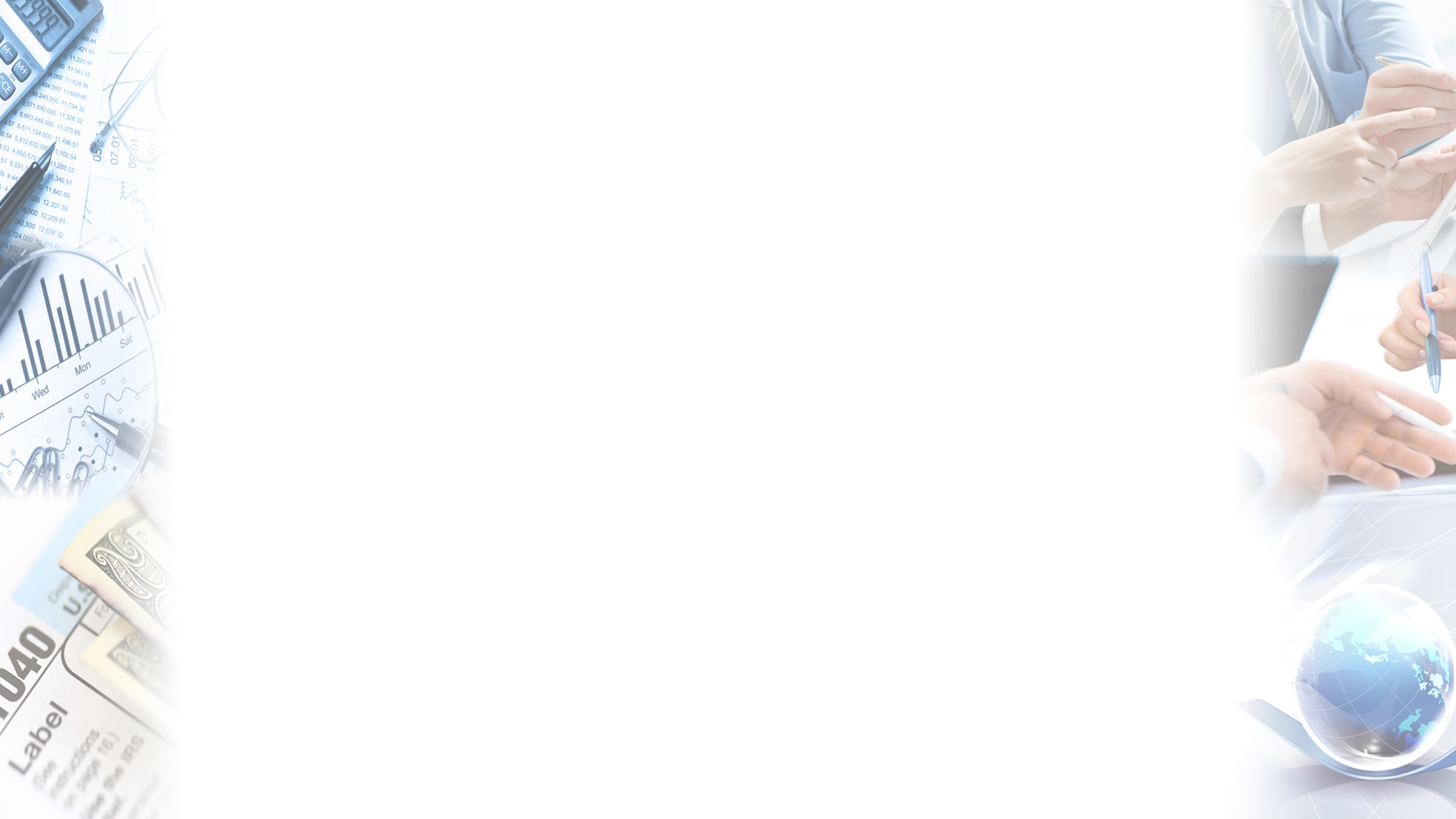 4. Интернет ресурсы:
http://www.minfin.ru/ru – Министерство финансов РФ.
http://www.collection-zagadok.ru/zagadki-cat47.html - Загадки и ребусы
http://zanimatika.narod.ru/ - Методическая копилка
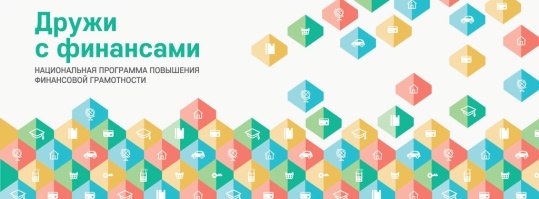 Благодарим за внимание!
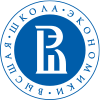